County Republican Party
Certificate of Appreciation
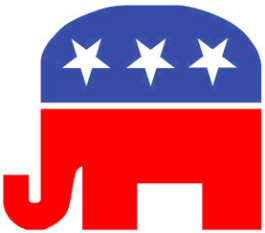 for Election Day service as
Precinct Student Clerk
Chairman 
County Republican Party